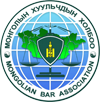 ЗӨРЧЛИЙН ТУХАЙ ХУУЛЬ   /шинэчилсэн найруулга/
Монголын Хуульчдын холбооны гишүүн
өмгөөлөгч  Б.Загарсүрэн                                                                  zagar_bat@yahoo.com утас-99286188
Зөрчлийн тухай хууль
БҮТЭЦ

А. Ерөнхий анги

 НИЙТЛЭГ ҮНДЭСЛЭЛ
 ЗӨРЧИЛ
 ШИЙТГЭЛ
АЛБАДЛАГЫН АРГА ХЭМЖЭЭ

Б.    Тусгай анги

НИЙТИЙН ХЭВ ЖУРАМ, АЮУЛГҮЙ БАЙДЛЫН ЭСРЭГ ЗӨРЧИЛ      /5.1-5.18/
НИЙТИЙН ЁС СУРТАХУУН, ХҮН АМЫН ЭРҮҮЛ МЭНД, ЭРҮҮЛ АХУЙН ЖУРМЫН ЭСРЭГ ЗӨРЧИЛ     /6.1-6.22/
БАЙГАЛЬ ОРЧИН, АМЬТАН, УРГАМЛЫГ ХАМГААЛАХ ЖУРМЫН ЭСРЭГ ЗӨРЧИЛ /7.1-7.17/
НИЙТИЙН ӨМЧ, ӨМЧЛӨХ ЭРХИЙН ЭСРЭГ ЗӨРЧИЛ    /8.1-8.8/
БОЛОВСРОЛ, СОЁЛ, ШИНЖЛЭХ УХААН, ТЕХНОЛОГИЙН ҮЙЛ АЖИЛЛАГААНЫ ЖУРМЫН ЭСРЭГ ЗӨРЧИЛ     /9.1-9.10/
АЖ АХУЙН ҮЙЛ АЖИЛЛАГААНЫ ЖУРМЫН ЭСРЭГ ЗӨРЧИЛ   /10.1-10.28/
ҮНЭТ ЦААС, БАНК, САНХҮҮ, ГААЛЬ, ТАТВАР, ДААТГАЛЫН ЖУРМЫН ЭСРЭГ ЗӨРЧИЛ  /11.1-11.31/
БАРИЛГА, ҮЙЛДВЭРЛЭЛ, ЭРЧИМ ХҮЧНИЙ ЖУРМЫН ЭСРЭГ ЗӨРЧИЛ   /12.1-12.11/
ХӨДӨӨ АЖ АХУЙ, ГАЗАР ТАРИАЛАНГИЙН ТАЛААР ТОГТООСОН ЖУРМЫН ЭСРЭГ ЗӨРЧИЛ  /13.1-13.8 /
МЭДЭЭЛЭЛ, ХАРИЛЦАА ХОЛБОО, ТЭЭВЭР, ТЭЭВРИЙН ХЭРЭГСЛИЙН АШИГЛАЛТ, ХӨДӨЛГӨӨНИЙ АЮУЛГҮЙ БАЙДЛЫН ЖУРМЫН ЭСРЭГ ЗӨРЧИЛ    / 14.1-14.10/
15.   ТӨРИЙН БАЙГУУЛЛАГЫН ХЭВИЙН ҮЙЛ АЖИЛЛАГААНЫ ЭСРЭГ ЗӨРЧИЛ 15.1-15.27/
16.   МОНГОЛ УЛСЫН ХИЛИЙН АЮУЛГҮЙ БАЙДЛЫН БОЛОН ГАДААДЫН ИРГЭН, ХАРЬЯАЛАЛГҮЙ ХҮН МОНГОЛ УЛСАД ЗОРЧИХ ЖУРМЫН ЭСРЭГ ЗӨРЧИЛ / /16.1-16.4/
17.    БУСАД ЗҮЙЛ
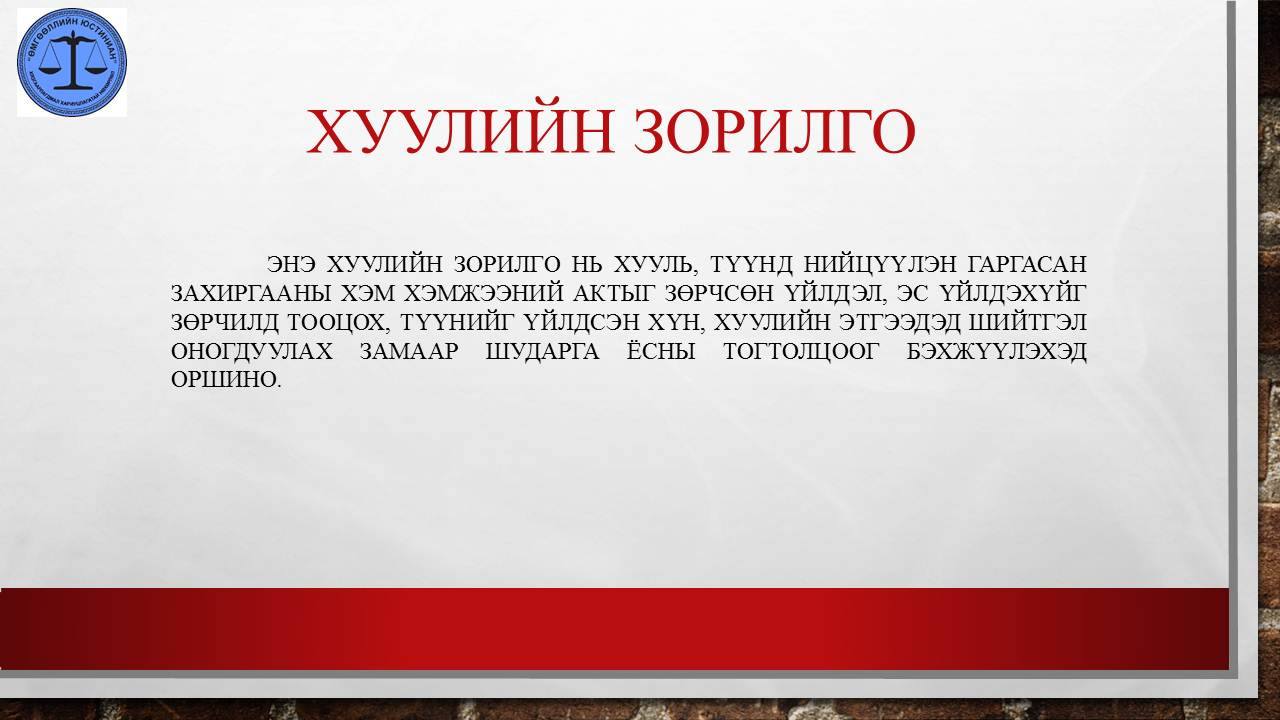 Хуулийн зорилго

Энэ хуулийн зорилго нь хууль, түүнд нийцүүлэн гаргасан захиргааны хэм хэмжээний актыг зөрчсөн үйлдэл, эс үйлдэхүйг зөрчилд тооцох, түүнийг үйлдсэн хүн, хуулийн этгээдэд шийтгэл оногдуулах замаар шударга ёсны тогтолцоог бэхжүүлэхэд оршино.
Зөрчлийн тухай хууль үйлчлэх нутаг дэвсгэр
1.Монгол Улсын олон улсын гэрээнд өөрөөр заагаагүй бол Монгол Улсын нутаг дэвсгэрт зөрчил үйлдсэн хүн, хуулийн этгээдэд энэ хуулиар шийтгэл оногдуулж, албадлагын арга хэмжээ хэрэглэнэ.
2.Монгол Улсын нутаг дэвсгэрт хамаарах хилийн чанадад байгаа дипломат төлөөлөгчийн газрын эзэмшил нутаг, усан болон агаарын орон зайд байгаа Монгол Улсын усан онгоц, агаарын хөлөгт зөрчил үйлдсэн хүн, хуулийн этгээдэд энэ хуулиар шийтгэл оногдуулж, албадлагын арга хэмжээ хэрэглэнэ.
3.Зөрчилд тооцох, зөрчил үйлдсэн хүн, хуулийн этгээдэд оногдуулах шийтгэл, албадлагын арга хэмжээний төрөл, хэмжээг тухайн зөрчил үйлдэх үед дагаж мөрдөж байсан хуулийн дагуу шийдвэрлэнэ.
4.Зөрчилд тооцохгүй болсон, оногдуулах шийтгэл, албадлагын арга хэмжээг хөнгөрүүлсэн, зөрчил үйлдсэн хүн, хуулийн этгээдийн эрх зүйн байдлыг дээрдүүлсэн хуулийг буцаан хэрэглэнэ.
5.Шинээр зөрчилд тооцсон, оногдуулах шийтгэл, албадлагын арга хэмжээг хүндрүүлсэн, зөрчил үйлдсэн хүн, хуулийн этгээдийн эрх зүйн байдлыг дордуулсан хуулийг буцаан хэрэглэхгүй.
6.Зөрчил үйлдсэн хүн, хуулийн этгээдийн эрх зүйн байдлыг дээрдүүлсэн хууль хүчин төгөлдөр болохоос өмнө шийтгэл оногдуулах, албадлагын арга хэмжээ хэрэглэх тухай шийдвэрийг гүйцэтгэсэн бол хуулийг буцаан хэрэглэхгүй ба шийтгэл оногдуулах, албадлагын арга хэмжээ хэрэглэх тухай шийдвэрийг гүйцэтгээгүй байгаа тохиолдолд буцаан хэрэглэнэ.
ЗӨРЧИЛ
Зөрчил
Зөрчил үйлдсэн хугацаа, газар
Зөрчлийн үр дагавар хэзээ илэрснээс үл хамааран тухайн зөрчил үйлдэгдсэн үеийг зөрчил үйлдсэн хугацаанд тооцно.
Зөрчил тодорхой хугацаанд үргэлжилсэн бол үйлдэгдэж дууссан, эсхүл таслан зогсоогдсон үеийг зөрчил үйлдсэн хугацаанд тооцно.
Зөрчил үйлдэгдсэн, түүний үр дагавар илэрсэн газрыг зөрчил үйлдсэн газарт тооцно.
ШИЙТГЭЛ
Шийтгэл оногдуулах үндэслэл
Шийтгэлийн зорилго нь хүн, хуулийн этгээдийг зөрчил үйлдэхээс урьдчилан сэргийлэх, зөрчил үйлдсэн тохиолдолд хариуцлага хүлээлгэх, шударга ёсыг тогтооход оршино.
Зөрчил үйлдсэн хүн, хуулийн этгээдэд зөрчлийн шинжийг харгалзан энэ хуульд заасан үндэслэл, журмын дагуу шийтгэл оногдуулна.
Зөрчил үйлдсэн хүн, хуулийн этгээдийг үүргээ биелүүлээгүйтэй нь холбогдуулж шийтгэл оногдуулсан нь уг үүргээ биелүүлэхээс чөлөөлөх үндэслэл болохгүй.
Нэг үйлдэл, эс үйлдэхүй нь энэ хуулийн тусгай ангид заасан хоёр, эсхүл түүнээс дээш зөрчлийн шинжтэй бол аль хүнд шийтгэл оногдуулахаар заасан зөрчилд нь шийтгэл оногдуулна.
Энэ хуулийн тусгай ангид заасан бол энэ зүйлийн 4 дэх хэсэгт заасан зөрчилд оногдуулах үндсэн шийтгэл дээр нэмж бусад зөрчилд оногдуулахаар заасан нэмэгдэл шийтгэл, албадлагын арга хэмжээг оногдуулна.
Шийтгэл хүлээх хүн, хуулийн этгээд
Зөрчил үйлдсэн, зөрчил үйлдэх үедээ арван зургаан насанд хүрсэн, хэрэг хариуцах чадвартай хүнд энэ хуульд заасан шийтгэл оногдуулж, албадлагын арга хэмжээ хэрэглэнэ.
Энэ хуулийн тусгай ангид заасан тохиолдолд хуулийн этгээдэд шийтгэл оногдуулна.
Зөрчил үйлдсэн арван зургаагаас арван найман насны хүний хувийн байдал, зөрчлийн шинж, зөрчил үйлдэгдсэн нөхцөл байдлыг харгалзан шийтгэлээс чөлөөлж, албадлагын арга хэмжээ хэрэглэж болно.
Гадаад улсын дипломат эрх ямба, дархан эрх эдэлж байгаа хүнд шийтгэл оногдуулах, албадлагын арга хэмжээ хэрэглэх эсэхийг Монгол Улсын олон улсын гэрээ, хууль тогтоомжийн дагуу шийдвэрлэнэ.
Шийтгэл хүлээх хүн, хуулийн этгээд
5.Зөрчил үйлдсэн хуулийн этгээд өөрчлөн байгуулагдсан, түүнийг санаатайгаар дампууруулсан, татан буулгасан бол доор дурдсан журмаар шийтгэл оногдуулж, албадлагын арга хэмжээ хэрэглэнэ:
5.1.бусад хуулийн этгээдтэй нийлүүлэн нэг хуулийн этгээд үүсгэсэн бол шинээр бий болсон хуулийн этгээдэд;
5.2.бусад хуулийн этгээдэд нэгтгэсэн бол нэгтгэж авсан хуулийн этгээдэд;
5.3.хуваах, тусгаарлах замаар өөр хуулийн этгээд үүсгэн байгуулсан бол үйлдсэн зөрчилд холбогдох эд хөрөнгө, эд хөрөнгийн болон эд хөрөнгийн бус эрх, үүрэг, үйл ажиллагааг шилжүүлэн авсан хувь хэмжээгээр нь зохих хуулийн этгээдэд;
5.4.хуулийн этгээдийн зохион байгуулалтын төрөл, хэлбэр, үндсэн зорилгоо өөрчлөх замаар өөрчлөгдсөн бол тухайн өөрчлөгдөн зохион байгуулагдсан хуулийн этгээдэд;
Шийтгэл хүлээх хүн, хуулийн этгээд
5.5. компани нь толгой компани, түүний үүсгэн байгуулагч, хувьцаа эзэмшигчийн ашиг сонирхлын үүднээс зөрчил үйлдсэн нь тогтоогдсон бол толгой компанид;
5.6.зөрчлийн хэргийг шалган шийдвэрлэх явцад хуулийн этгээдийг санаатайгаар татан буулгасан бол торгох шийтгэл, хохирол, хор уршиг нөхөн төлүүлэх албадлагын арга хэмжээг хэрэгжүүлэх зардлыг эд хөрөнгө хуваарилагдсан хувьцаа эзэмшигчид;
5.7.аливаа хэлбэр, арга, хэрэгслээр эд хөрөнгө, эд хөрөнгийн болон эд хөрөнгийн бус эрхийг үндэслэлгүйгээр тухайн хуулийн этгээдээс шилжүүлэн авсан нэгдмэл сонирхолтой этгээдэд, эсхүл эд хөрөнгө, эд хөрөнгийн болон эд хөрөнгийн бус эрхийг хариу төлбөргүйгээр шилжүүлэн авсан бусад хуулийн этгээдэд шилжүүлэн авсан хөрөнгийн хувь хэмжээгээр.
Шийтгэл хүлээх хүн, хуулийн этгээд
6. Хуулийн этгээдэд энэ зүйлийн 5 дахь хэсэгт зааснаар шийтгэл оногдуулж, албадлагын арга хэмжээ хэрэглэх нь шийтгэлийн зорилгыг хангах боломжгүй бол шүүгч зөрчил үйлдэгдэх үед тухайн зөрчилд холбогдох эд хөрөнгө, эд хөрөнгийн болон эд хөрөнгийн бус эрх, үүрэг, үйл ажиллагааг бүхэлд нь хариуцаж байсан хуулийн этгээдэд шийтгэл оногдуулж, албадлагын арга хэмжээ хэрэглэнэ.
7. Энэ зүйлд заасан хуулийн этгээд өөрчлөн байгуулагдахаас өмнө тухайн зөрчлийн талаар мэдсэн эсэхээс нь үл хамааран шийтгэл оногдуулж, албадлагын арга хэмжээ хэрэглэнэ.
8. Гадаад улсын хуулийн этгээдийн салбар, төлөөлөгчийн газар Монгол Улсын нутаг дэвсгэрт зөрчил үйлдсэн бол хуулийн этгээдийн нэгэн адил шийтгэл оногдуулж, албадлагын арга хэмжээ хэрэглэнэ.
Шийтгэл
Торгох шийтгэл
Энэ хуулийн тусгай ангид заасан хэмжээгээр эрх бүхий албан тушаалтнаас мөнгөн төлбөр оногдуулахыг торгох шийтгэл гэнэ.
Торгох шийтгэлийн хэмжээ нь хүнд арваас хорин мянган торгуулийн нэгжтэй тэнцэх хэмжээний төгрөг, хуулийн этгээдэд нэг зуугаас хоёр зуун мянган торгуулийн нэгжтэй тэнцэх хэмжээний төгрөг байна.
Энэ зүйлийн 2 дахь хэсэгт заасан нэг торгуулийн нэгж /цаашид “нэгж” гэх/ нь нэг мянган төгрөгтэй тэнцүү байна.
Эрх бүхий албан тушаалтан зөрчил үйлдэгчийн хөрөнгө, цалин хөлс, бусад орлогыг харгалзан торгох шийтгэлийг нэг жил хүртэл хугацаанд хэсэгчлэн төлүүлэхээр шийдвэрлэж болно.
Торгох шийтгэл
Энэ хуулийн тусгай ангид заасан тохиолдолд хөрөнгө, орлого, нөхөн төлбөр, хохирлын тодорхой хувиар тооцсон хэмжээгээр торгох шийтгэлийг оногдуулна.
Хувиар тооцсон торгох шийтгэлийн хэмжээнд энэ зүйлийн 2 дахь хэсэг хамаарахгүй.
Энэ хуулийн тусгай ангид заасны дагуу торгох шийтгэлийг сонгож оногдуулахаар заасан зөрчилд оногдуулсан торгох шийтгэлийг тогтоосон хугацаанд биелүүлээгүй бол эрх бүхий албан тушаалтны саналаар шүүх баривчлах шийтгэлээр солино.
Баривчлах шийтгэл
Зөрчил үйлдсэн хүнийг 7-30 хоногийн хугацаагаар тусгай зориулалтын байранд саатуулахыг баривчлах шийтгэл гэнэ.
Баривчлах шийтгэлийг шүүгч оногдуулна.
Баривчлах шийтгэл эдлүүлэх журмыг хуулиар тогтооно.
Шүүх баривчлах шийтгэлийг энэ хуулийн тусгай ангид заасан тохиолдолд оногдуулах ба жирэмсэн эмэгтэй, арван дөрөв хүртэлх насны хүүхэдтэй ганц бие эцэг, эх, хөдөлмөрийн чадвараа бүрэн алдсан хүн, баривчлах шийтгэл эдлүүлэхэд саад болохуйц өвчтэй хүнд оногдуулахгүй.
Баривчлах шийтгэл
Хуульд заасан тохиолдолд баривчлах шийдвэр биелүүлэхийг хойшлуулж болно.
Зөрчил шалган шийдвэрлэх ажиллагааны үед саатуулагдсан хугацааг баривчлах шийтгэл эдлүүлэх хугацаанд оруулан тооцно.
Цэргийн алба хаагчид оногдуулсан баривчлах шийтгэлийг цэргийн ангийн саатуулан хорих байранд эдлүүлнэ
Эрх хасах шийтгэл
Зөрчил үйлдсэн хүн, хуулийн этгээдийн тодорхой мэргэжлийн үйл ажиллагаа явуулах, эсхүл бусад тодорхой эрхийг гурван сараас хоёр жил хүртэл хугацаагаар хязгаарлах, эсхүл зөвшөөрлийг хүчингүй болгохыг эрх хасах шийтгэл гэнэ.
Хууль, захиргааны хэм хэмжээний актад заасан журмын дагуу тооцсон онооны бүртгэлийг үндэслэж эрх хасах шийтгэлийг оногдуулж болно.
Энэ хуулийн тусгай ангид заасан тохиолдолд эрх хасах шийтгэлийг торгох шийтгэл дээр нэмж оногдуулна.
Зөрчлийн үр дагаврыг арилгах
Хууль, эсхүл энэ хуулийн тусгай ангид заасан тохиолдолд эрх бүхий албан тушаалтан зөрчлийн үр дагаврыг арилгах, учирч болзошгүй хохирол, хор уршгаас урьдчилан сэргийлэх арга хэмжээг авна.

Хуульд заасны дагуу тусгай зөвшөөрөлтэйгөөр эрхлэх үйл ажиллагааг тусгай зөвшөөрөлгүйгээр эрхэлсэн бол зөрчил илэрсэн өдрөөс үйл ажиллагааг зогсооно.
АЛБАДЛАГЫН АРГА ХЭМЖЭЭ
Хөрөнгө, орлогыг хураах, шилжүүлэх
Зөрчил үйлдсэн хүн, хуулийн этгээдэд шийтгэл оногдуулж, зөрчил үйлдэж олсон хөрөнгө, орлогыг эрх бүхий албан тушаалтны шийдвэрээр хураана.
Хураасан хөрөнгө, орлогыг хохирол нөхөн төлөхөд зарцуулах, эсхүл устгах, шилжүүлэх эсэхийг холбогдох хуульд заасан журмын дагуу шийдвэрлэнэ.
Хуульд өөрөөр заагаагүй бол энэ зүйлийн 1 дэх хэсэгт заасан хөрөнгө, орлогоос хохирол нөхөн төлөхөд зарцуулж, үлдсэн хэсгийг улсын төсөвт төвлөрүүлнэ.
Зөрчил үйлдэхэд ашигласан эд зүйл, хэрэгслийг хураах
Зөрчил үйлдэхэд ашигласан эд зүйл, хэрэгслийг хураах 
Энэ хуулийн тусгай ангид заасан тохиолдолд эрх бүхий албан тушаалтан зөрчил үйлдэхэд ашигласан эд зүйл, зэвсэг, хэрэгслийг хураана.
2.Зөрчил үйлдэхэд ашигласан тээврийн хэрэгсэл, уналгыг хураах, эсхүл түүний үнийг гаргуулах эсэхийг шүүх шийдвэрлэнэ.
3.Зөрчил үйлдэхэд ашигласан эд зүйл, хэрэгсэл нь зөрчил үйлдсэн хүний амьжиргааны эх үүсвэр болсон эд зүйл, хэрэгсэл бол тэдгээрийг хураахгүй.
4.Зөрчил үйлдэхэд ашигласан эд зүйл гэдэгт зөрчил үйлдэхдээ ашигласан зэвсэг, хэрэгсэл, эд зүйл, тээврийн хэрэгсэл, уналга, зөрчилтэй бараа, бүтээгдэхүүн, эд зүйлийг ойлгоно.
Хохирол, нөхөн төлбөр гаргуулах
Энэ хуулийн тусгай ангид заасан тохиолдолд зөрчил үйлдсэн хүн, хуулийн этгээдээс учруулсан хохирол, нөхөн төлбөрийг гаргуулж, зөрчлийн улмаас учирсан хохирол барагдуулах, хор уршгийг арилгах арга хэмжээнд зарцуулж, үлдсэн хэсгийг улсын төсөвт төвлөрүүлнэ.

Тайлбар: Энэ бүлэгт заасан “эрх бүхий албан тушаалтан” гэж зөрчлийг шалган шийдвэрлэх эрх бүхий албан тушаалтныг ойлгоно.
Албадан эмчлэх
Зөрчил үйлдсэн хүн донтох сэтгэцийн эмгэгтэй болох нь эмнэлгийн дүгнэлтээр тогтоогдсон бол шүүх түүнийг албадан эмчилгээнд хамруулахаар шийдвэрлэж болно.
Албадан эмчлэхтэй холбогдсон харилцааг хуулиар зохицуулна.
Албадан сургалт
Энэ хуулийн тусгай ангид өөрөөр заагаагүй бол шүүх баривчлах шийтгэл оногдуулахаар заасан зөрчил үйлдсэн хүнд албадан сургалтад хамруулах албадлагын арга хэмжээг хэрэглэж болно.
Албадан сургалтыг баривчлах шийтгэлийг эдэлж байх хугацаанд эрх бүхий байгууллага хэрэгжүүлнэ.
Албадан сургалт арван цагаас тавин цагийн хугацаатай байна.
Албадан сургалттай холбоотой харилцааг хуулиар зохицуулна.
ТУСГАЙ АНГИ
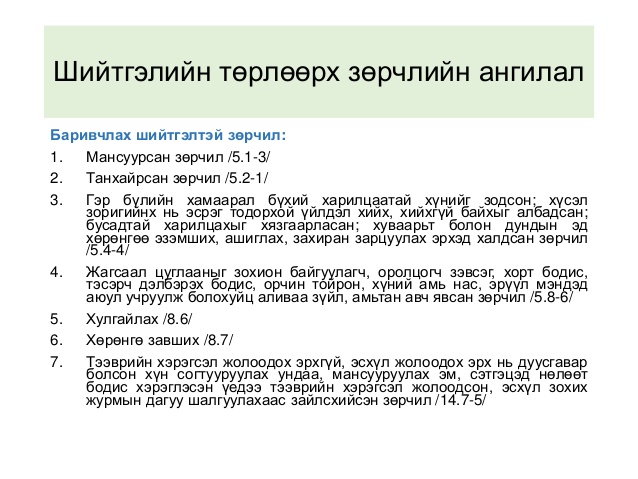 `
АНХААРАЛ ТАВЬСАНД БАЯРЛАЛАА